Research through DesignIntroduction
Laďka Zbiejczuk Suchá
1
Zápatí prezentace
Organizační pokyny
September 26th
October 10th
October 24th
November 7th
November 21st
December 5th
December 19th
2
Zápatí prezentace
Organizační pokyny
September 26th
October 10th
October 24th
November 7th
November 21st
December 5th
December 19th
3
Zápatí prezentace
Osnova
What is Research through Design? [CZ] 
Research through Design in Information Science: Perspectives, Opportunities, and Limitations [CZ] 
Case Study I of Research through Design (Guest Lecture + Discussion) [EN] 
Case Study II of Research through Design (Guest Lecture + Discussion) [EN] 
Case Study III of Research through Design (Guest Lecture + Discussion) [EN] 
Case Study IV of Research through Design (Guest Lecture + Discussion) [EN] 
Discussion and Ideas for Final Essay Presentations [CZ + EN]
4
Logika kurzu
Malá skupinka
Aktivní diskuze
Přípravy na hodiny
Vztahování tématu k vlastním projektům (rozpracování metodologie pro projekt, pro diplomovou práci)
Setkání s designery z akademické sféry ze zahraničí a možnost diskutovat s nimi vlastní nápady a projekty
5
Zápatí prezentace
Ukončení kurzu
Aktivní účast na hodinách (5 ze sedmi)
Přípravy na hodiny (5 ze šesti)
Povinnou přípravou je ta poslední (předběžný návrh závěrečné práce)
Zároveň na vaši přípravu poskytnete a dostanete 2 konstruktivní zpětné vazby
Závěrečná práce a její prezentace (individuální)

Hodnocení:
Průběžné přípravy: max. 5 bodů za každou (30 bodů)
Konstruktivní zpětná vazba: 10 bodů za každou (20 bodů)
Závěrečná práce + prezentace: max. 30 bodů (30 bodů)
A: 73-80 bodů
B: 66-72 bodů
C: 59-65 bodů
D: 52-58 bodů
E: 45-51 bodů
6
Zápatí prezentace
Očekávání od kurzu?
7
Zápatí prezentace
Proč Research through Design?
8
Zápatí prezentace
Tradiční metodologické přístupy a design
9
Zápatí prezentace
Tradiční metodologické přístupy a design
Zdroj: https://www.designdisciplin.com/crash-course-in-rtd/
10
Zápatí prezentace
Research through Design
Odpověď na odlišnosti logiky designového výzkumu a „akademického“ výzkumu
Hlavním nástrojem designového výzkumu jsou artefakty (Zimmerman, 2008)
Kromě designerské metodologie vyžaduje i znalosti teorie z dalších oborů (antropologie, sociologie, psychologie, pedagogiky, …)
Principy RtD jsou užitečné nejen v akademickém prostředí
11
Zápatí prezentace
Čtení na příští hodinu
Frayling, C. (1993). Research in art and design. Royal College of Art. (5p.)
Stappers, P. J., & Giaccardi, E. (2020). Research through Design. In The Encyclopedia of Human-Computer Interaction (2.). Interaction Design Foundation. https://www.interaction-design.org/literature/book/the-encyclopedia-of-human-computer-interaction-2nd-ed/research-through-design. (only chapters 43 a 43.1)
Clarke, R. I. (2018). How we done it good: Research through design as a legitimate methodology for librarianship. Library & Information Science Research, 40(3–4), 255–261. https://doi.org/10.1016/j.lisr.2018.09.007 (7p.)
12
Zápatí prezentace
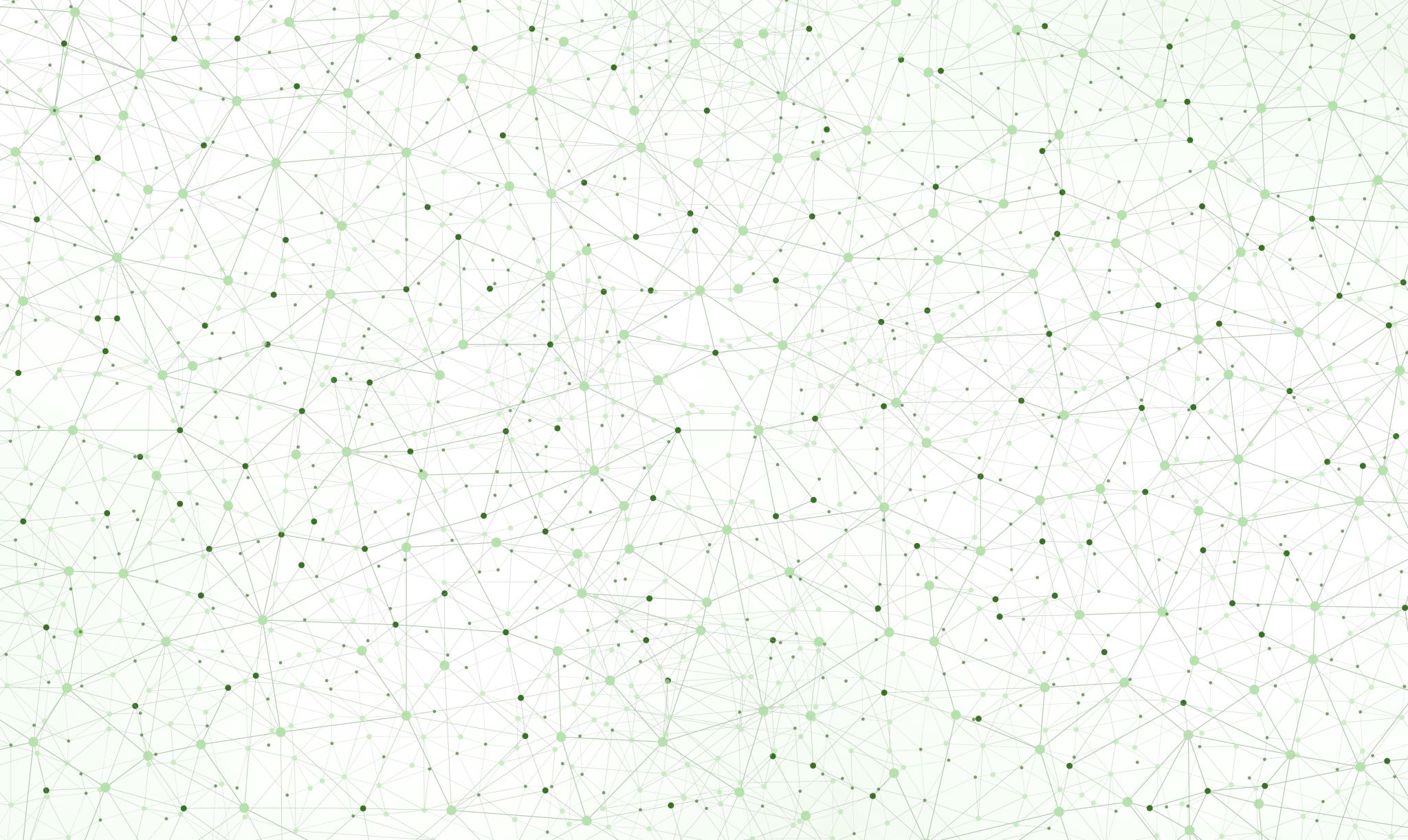 Díky za pozornost a těším se příště
sucha@phil.muni.cz
13
Zápatí prezentace